Target customers
Fit in marketplace
Brand name
Core attributes
Differentiators
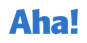 Click here to use cloud-based strategy templates in Aha!